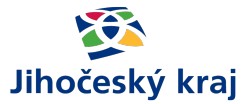 Místní akční plány vzdělávání
Martin Plucha, sekretariát RSK JK
PS Vzdělávání, 9. září 2016
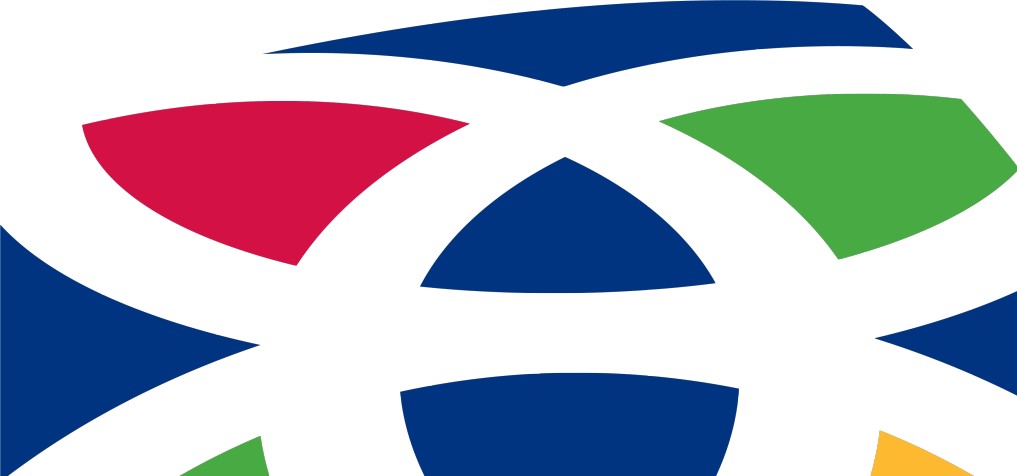 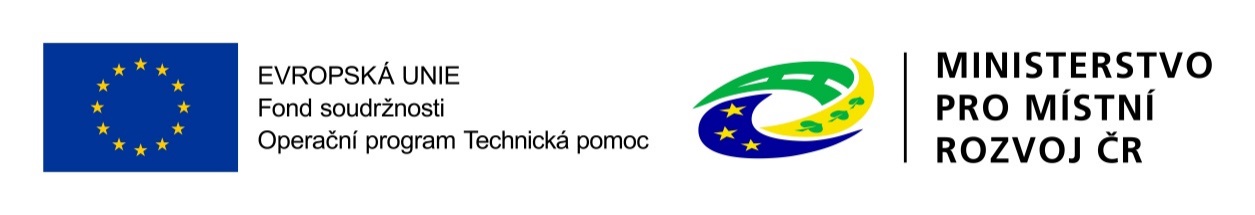 Role sekretariátu RSK JK
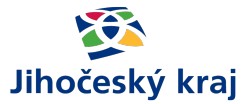 Probíhají pravidelná jednání zástupců sekretariátů RSK na MMR se zástupci MŠMT a zástupci IROP. 
Dohoda, že strategické rámce MAP (SR MAP) budou zpracovatelé předávat na IROP prostřednictvím sekretariátů RSK (duben 2015);
upřesněno, že nejlépe do 30. 9. 2016 musí zpracovatelé MAP odevzdat sekretariátům RSK SR MAP;
požadavek MŠMT mapovat situaci u zpracovatelů MAP a vždy k poslednímu dni v měsíci zasílat zprávu o aktuálním stavu.
13. května 2016
Setkání sekretariátu RSK JK se zpracovateli MAPů.
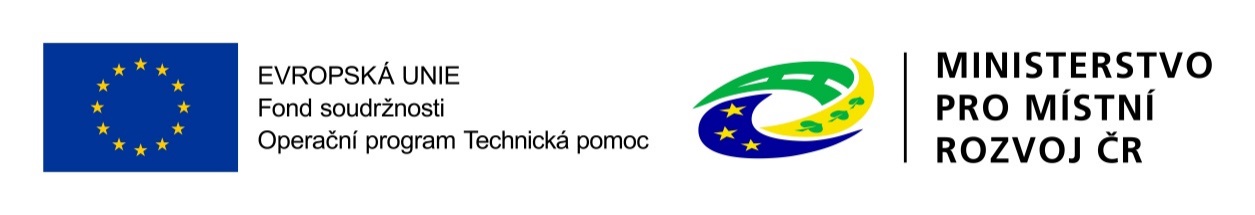 Role sekretariátu RSK JK
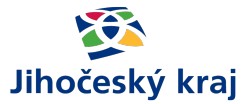 Dále bylo dohodnuto, že:
SR MAP jsou průběžně zveřejňovány podle jednotlivých ORP a krajů na webu http://www.dotaceeu.cz/cs/Microsites/uzemni-dimenze/MAP-KAP/Strategicke-ramce-MAP;
termín 30. 9. 2016 pro odevzdání SR MAP je doporučující, konečným termínem je 14. 2. 2017 (ukončení příjmu žádostí do IROP);
bylo stanoveno, že 1. a 3. pondělí v měsíci budou sekretariáty RSK posílat schválené strategické rámce na MMR.
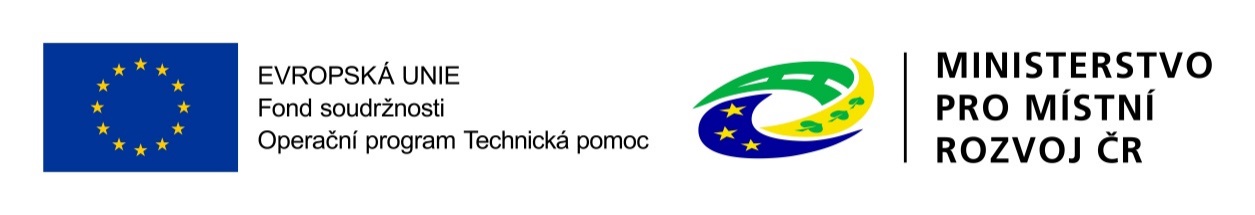 Aktuální stav k procesu schvalování Žádostí o podporu MAP
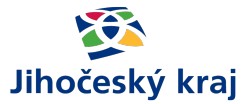 Proběhlo 8 Výběrových komisí ŘO OP VVV, poslední 26. 7. 2016. 
Bylo schváleno 204 žádostí, 2 žádosti nebyly schváleny.
Další jednání Výběrové komise ŘO OP VVV (pravděpodobně poslední) je plánováno na 13. 9. 2016.
V Jihočeském kraji byly schváleny žádosti všech zpracovatelů MAP a všichni zpracovatelé projekty realizují.
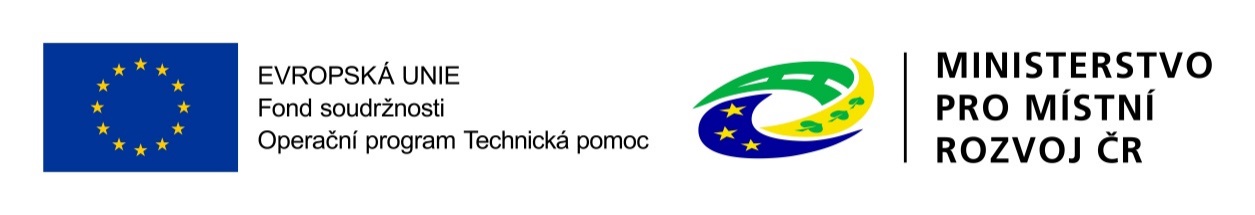 Aktuální stav MAP – SR MAP
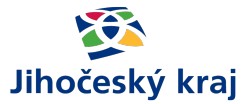 SR MAP 
Zajištění souladu podporovaných projektů ve výzvách IROP a OP VVV s prioritami území; 
strategická část Místního akčního plánu rozvoje vzdělávání;
každý projektový záměr musí mít vazbu na některý z cílů MAP, aby byl prokázán soulad projektu s prioritami regionu uvedenými ve SR MAP;
SR MAP má dočasný charakter a je možné jej aktualizovat při dalším ujasnění priorit a jejich změn v procesu plánování.
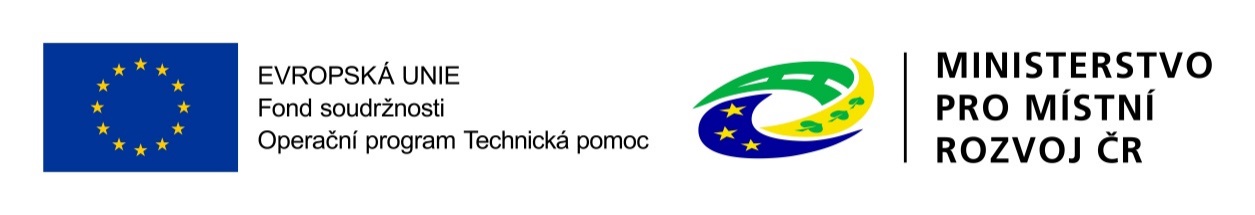 Aktuální stav MAP – SR MAP
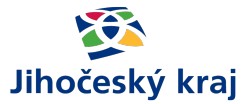 18. července 2016 – odeslány SR MAP za ORP České Budějovice a ORP Blatná.
1. srpna 2016 – odeslány SR MAP za ORP Milevsko a opravený SR MAP za ORP České Budějovice.
15. srpna 2016 - odeslány SR MAP za ORP Vimperk a ORP Prachatice.
5. září 2016 - odeslány SR MAP za ORP Český Krumlov, ORP Vodňany a ORP Strakonice.
Za Jihočeský kraj je zpracováno a řádně odesláno 8 SR MAP ze 17, tj. 47 % (stav k 5. září 2016).
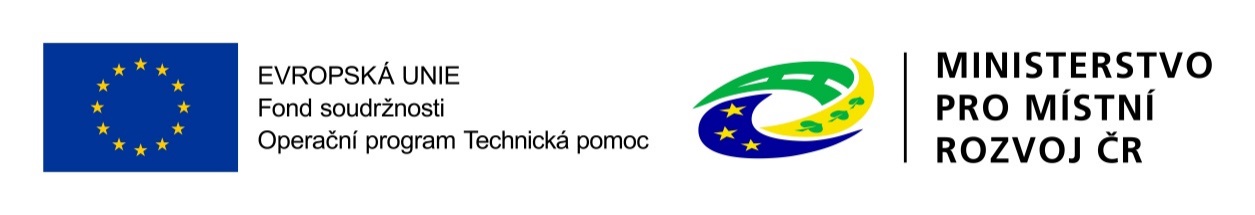 Aktuální stav MAP – SR MAP
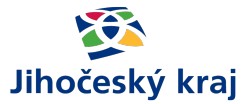 V září 2016
plán – schválit SR MAP 
ORP Dačice, ORP Jindřichův Hradec. ORP Třeboň, ORP Týn nad Vltavou, ORP Tábor, ORP Soběslav, ORP Písek, ORP Trhové Sviny.
ORP Kaplice – dnes předkládá návrh SR MAP.
Nejbližší termín pro odesílání na MMR je pondělí 19. září 2016, pak 3. říjen 2016. 
31. srpna 2016 byl odeslán na MMR a MŠMT poslední report o situaci u zpracovatelů MAP v Jihočeském kraji, další report bude odeslán k 30. září 2016.
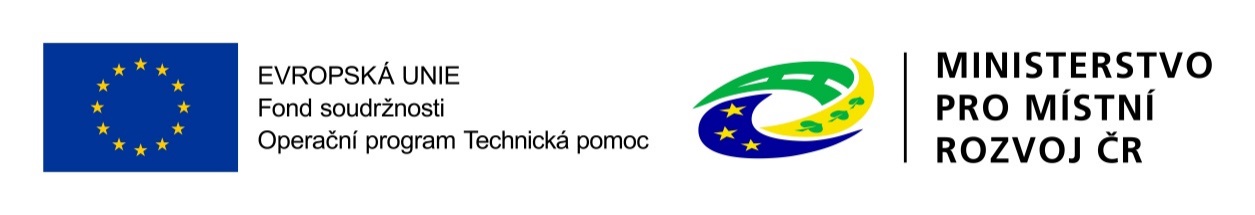 Aktuální stav MAP – SR MAP v České republice (stav k 6. září 2016)
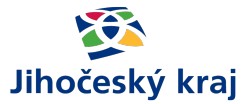 www.uzemnidimenze.cz
Jihočeský kraj – 8 schválených SR MAP
Královéhradecký kraj, Vysočina, Liberecký kraj a Pardubický kraj  – 5 schválených SR MAP.
Sekretariáty RSK v Jihomoravském, Karlovarském a Zlínském kraji zatím neodeslaly na MMR žádný schválený SR MAP.
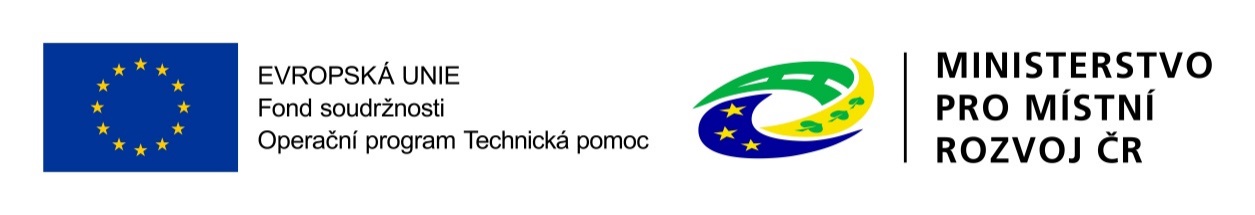 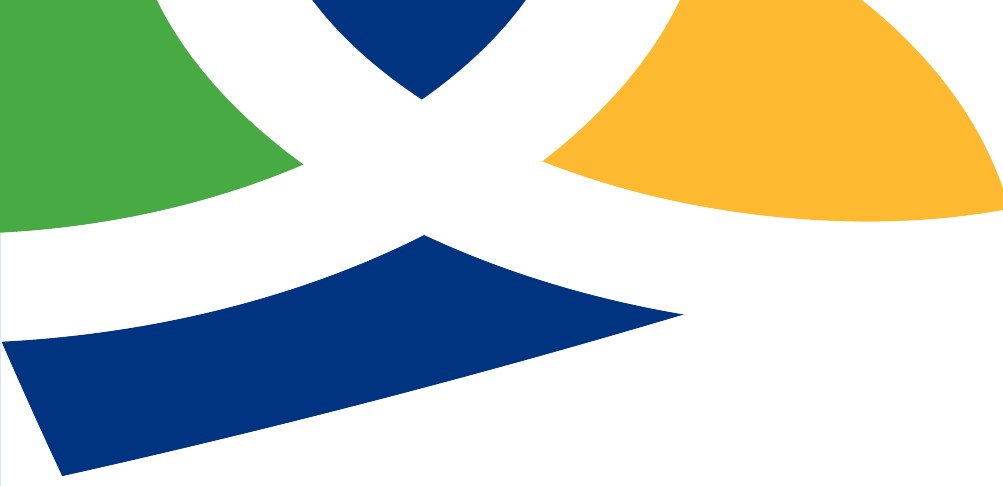 Děkuji za pozornost
Martin Plucha, plucha@kraj-jihocesky.cz
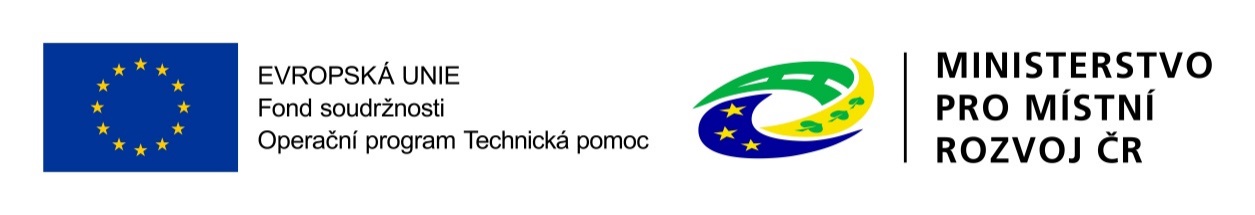